35
Aniversario
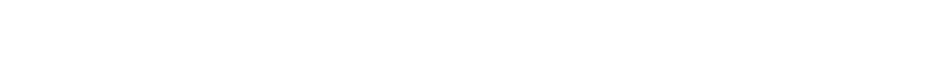 Haga clic para modificar el estilo de subtítulo del patrón
35
Aniversario
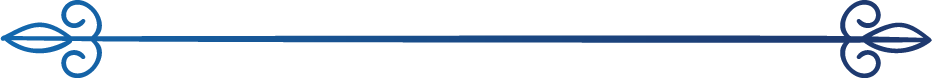 Haga clic para modificar el estilo de subtítulo del patrón